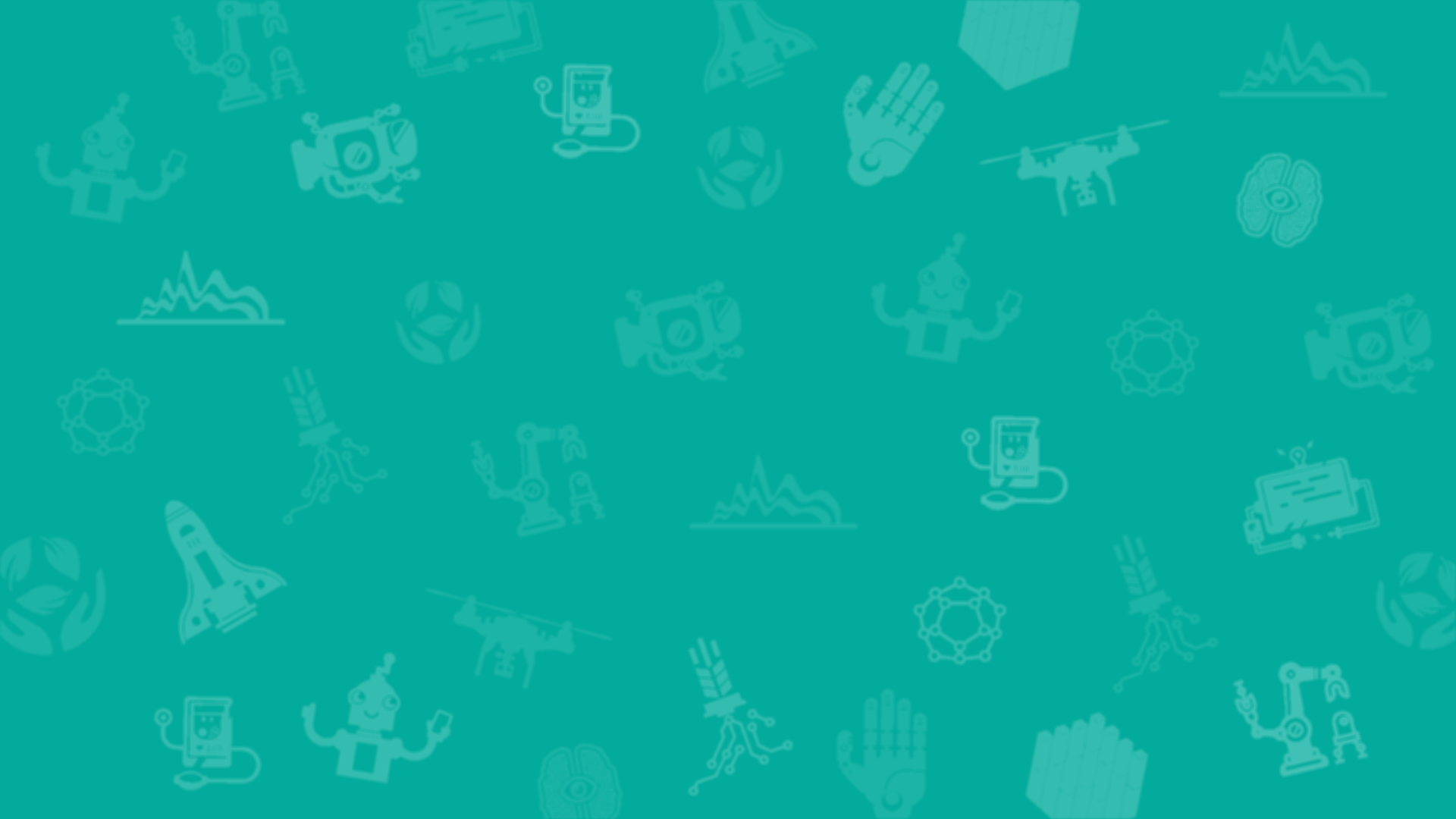 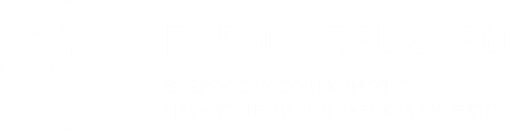 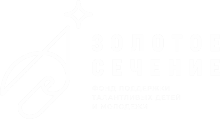 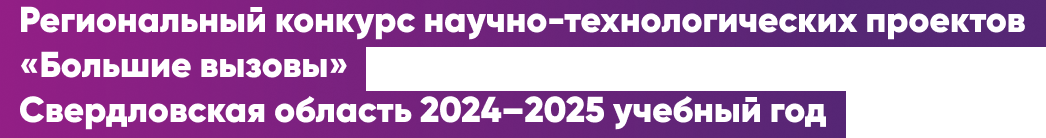 Название проекта

Направление:

Тип:
Автор: ФИО
Роль в проекте:
Город, школа, класс:
Научный руководитель проекта: (ФИО, должность, школа/организация)
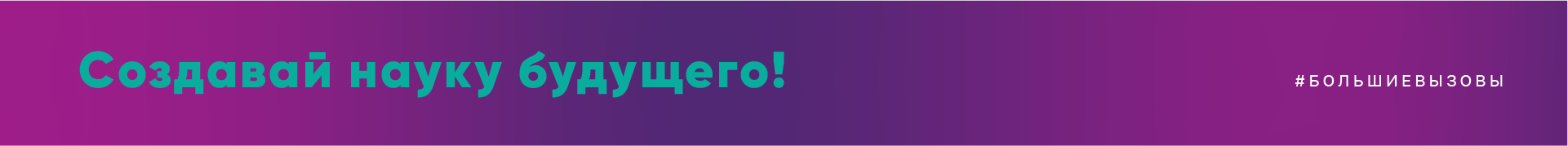 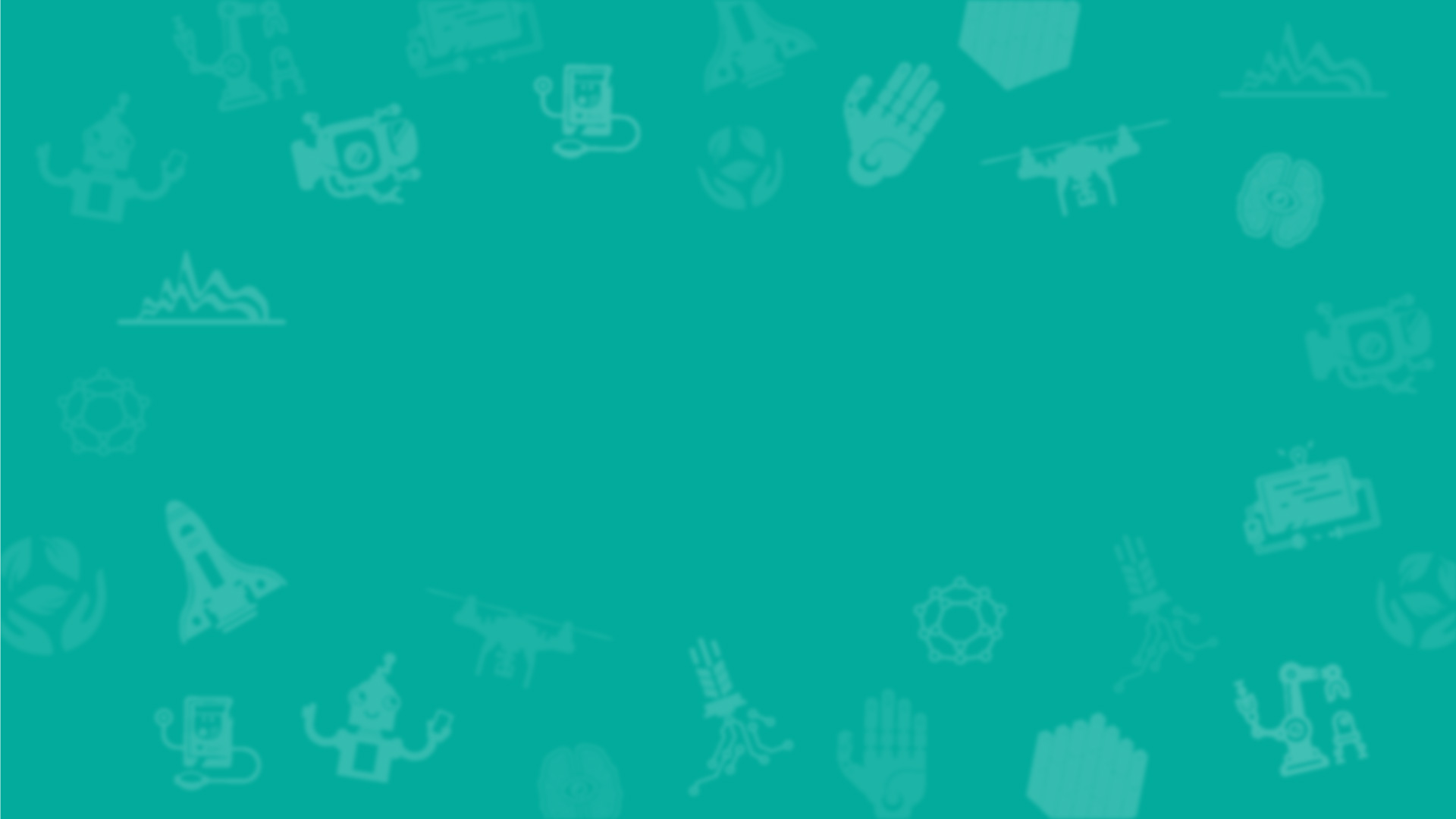 Проблематика и актуальность проекта (Гипотеза)
Краткое описание проблематики и обоснование актуальности темы выбранного проекта. Выдвигаемая гипотеза для исследования. 
Объём – 1–2 слайда.
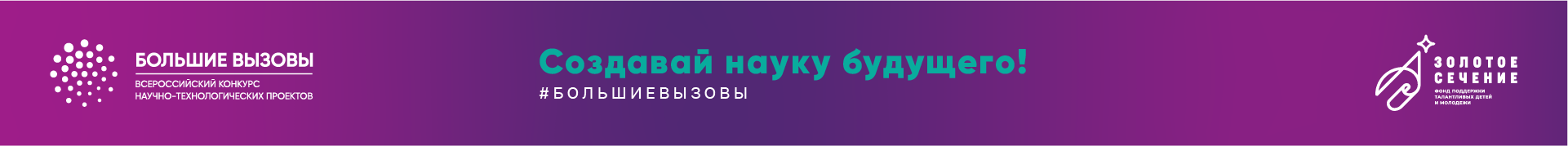 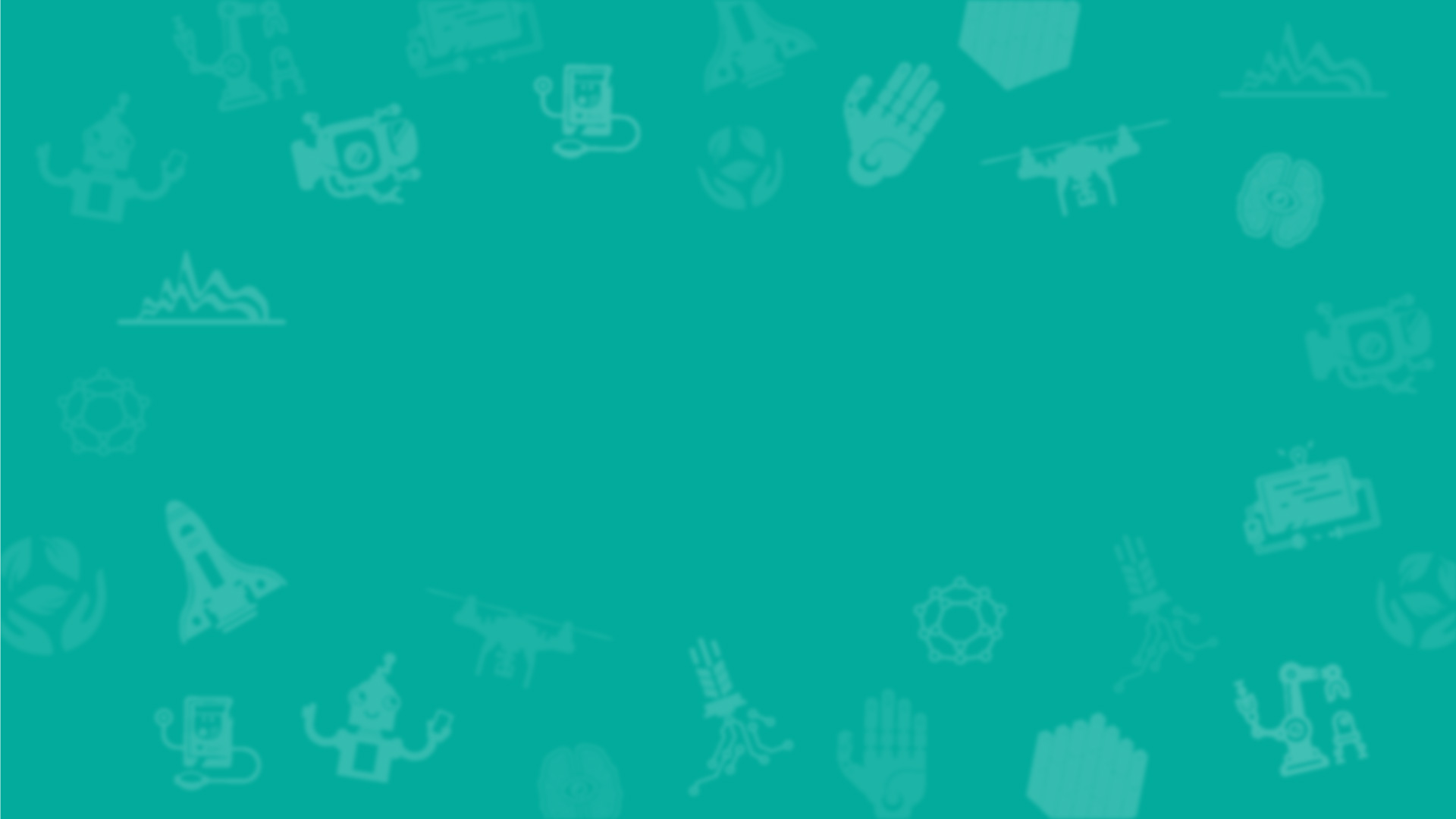 Цель и задачи проекта
Объём – 1–2 слайда.
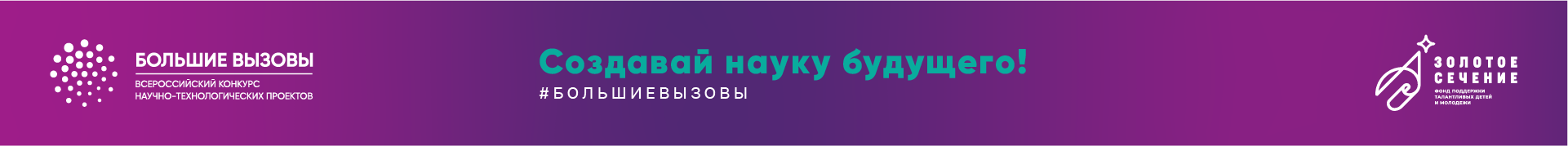 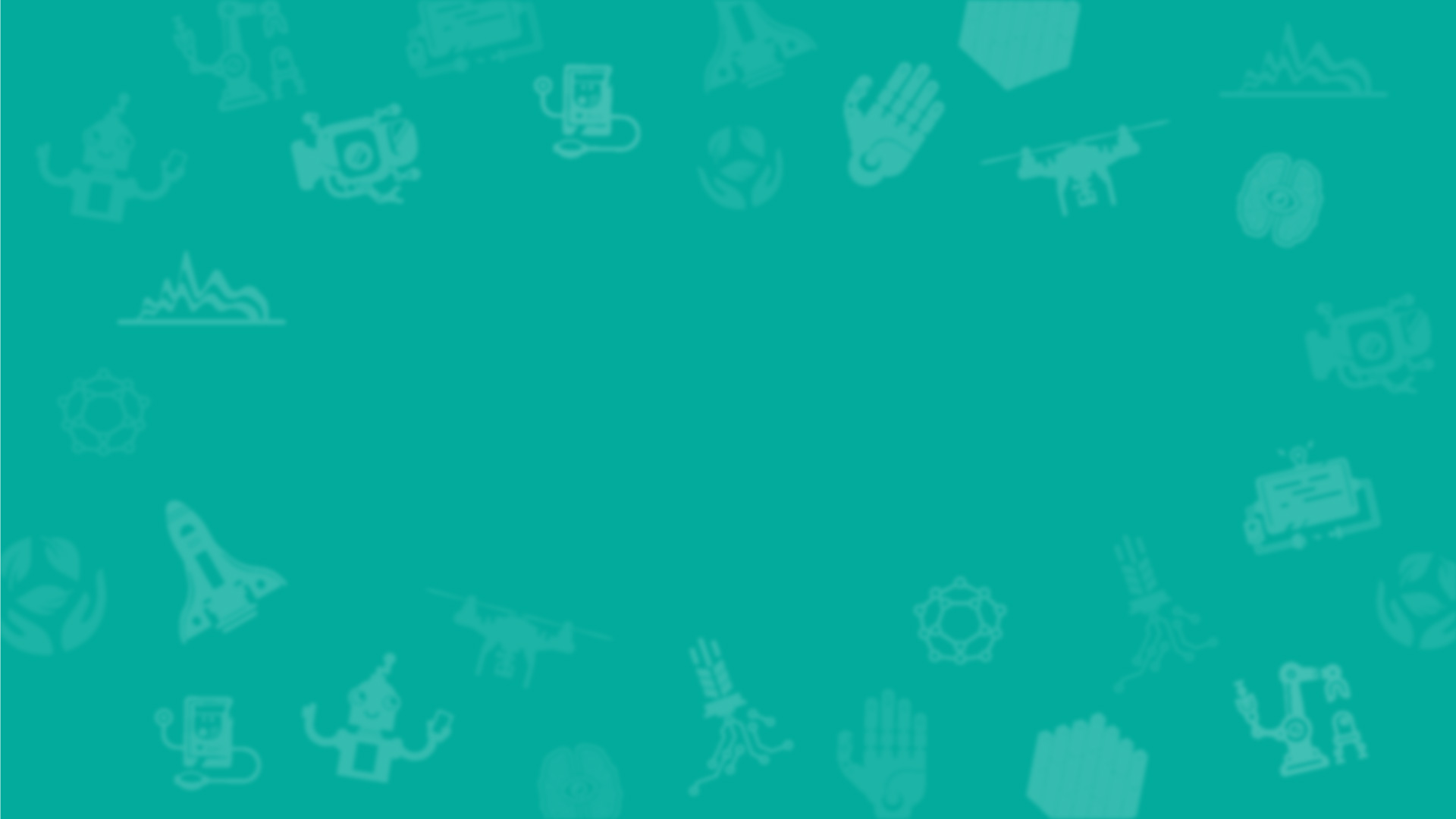 Описание этапов работы над проектом
Описание хода работы над проектом:
Изучение аналогов
Исследование
Расчёты
Чертежи
Программный код
Эксперименты
Испытания
Разработка 3D-модели
Разработка макета 
Используемое оборудование и т.д. в зависимости от специфики проекта
Обратная связь от целевой аудитории
Привлекаемые партнёры, консультанты и эксперты

Объём – 1–5 слайдов.
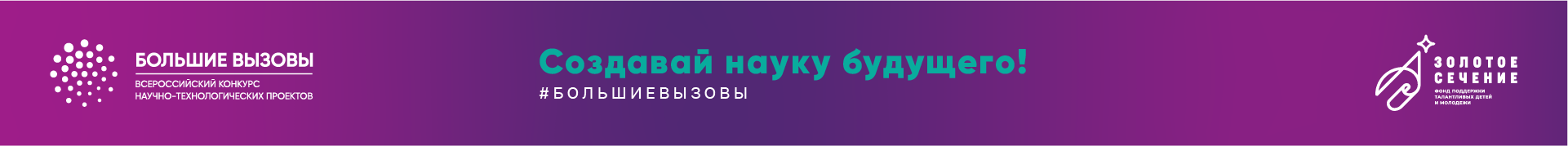 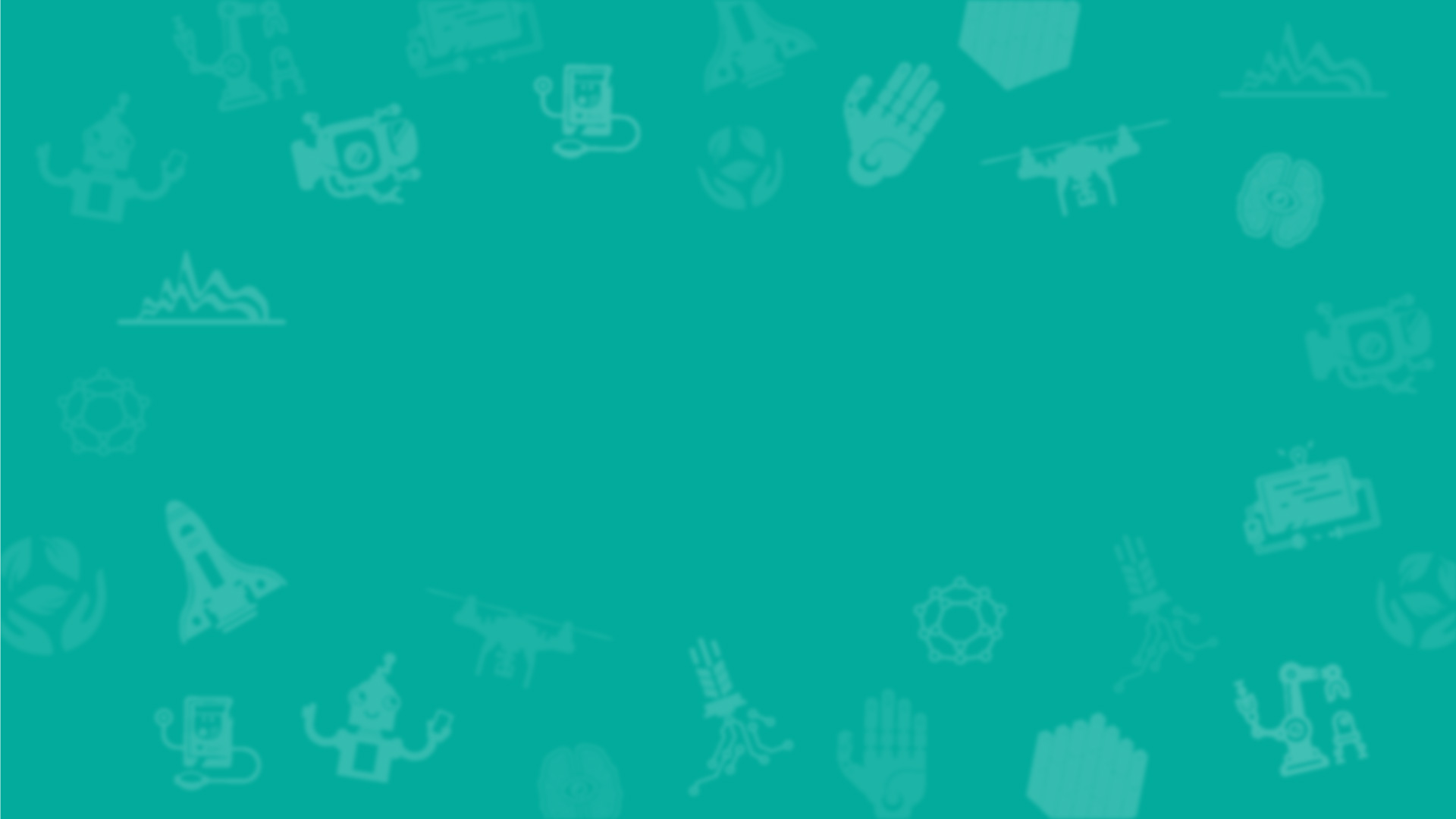 Команда проекта (при наличии)
Объём – 1–2 слайда.
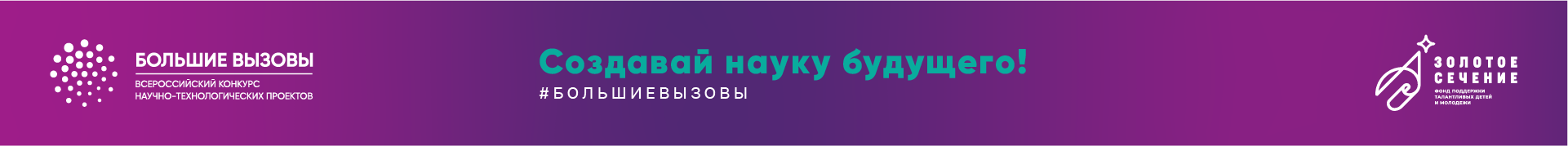 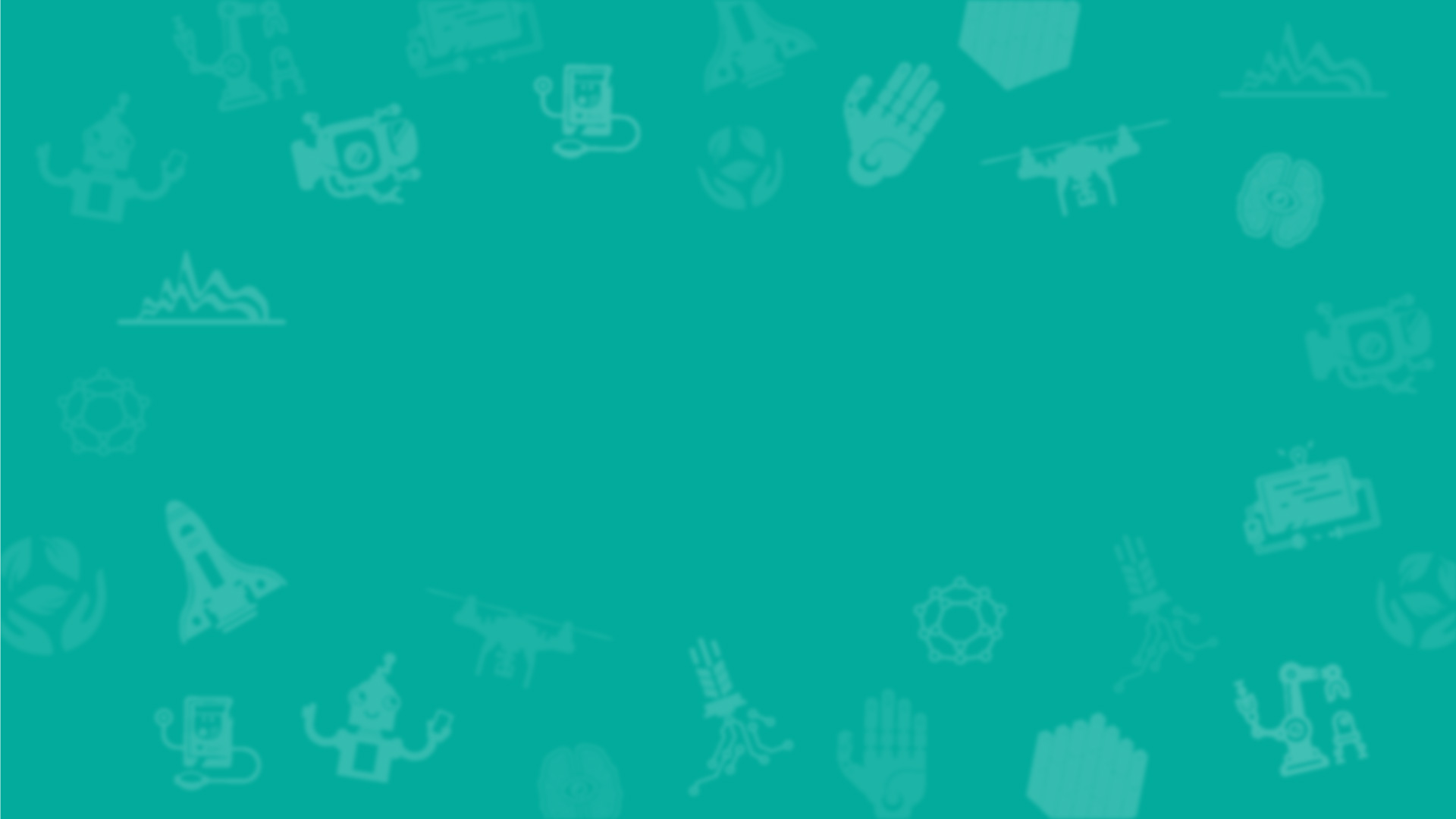 Выводы и результаты
Краткое описание результатов работы (демонстрация прототипа или анализ исследования) и выводов, обоснование выбранного решения.

Объём – 1–2 слайда.
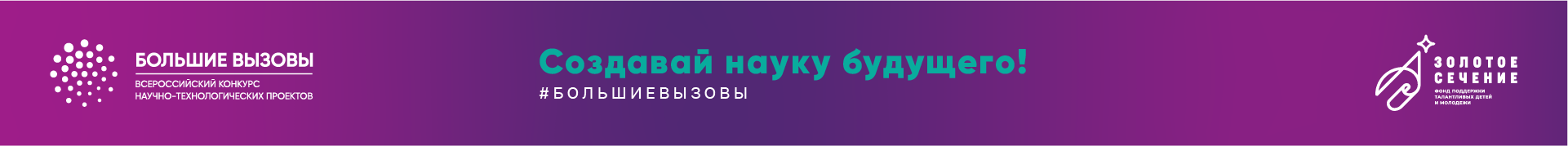 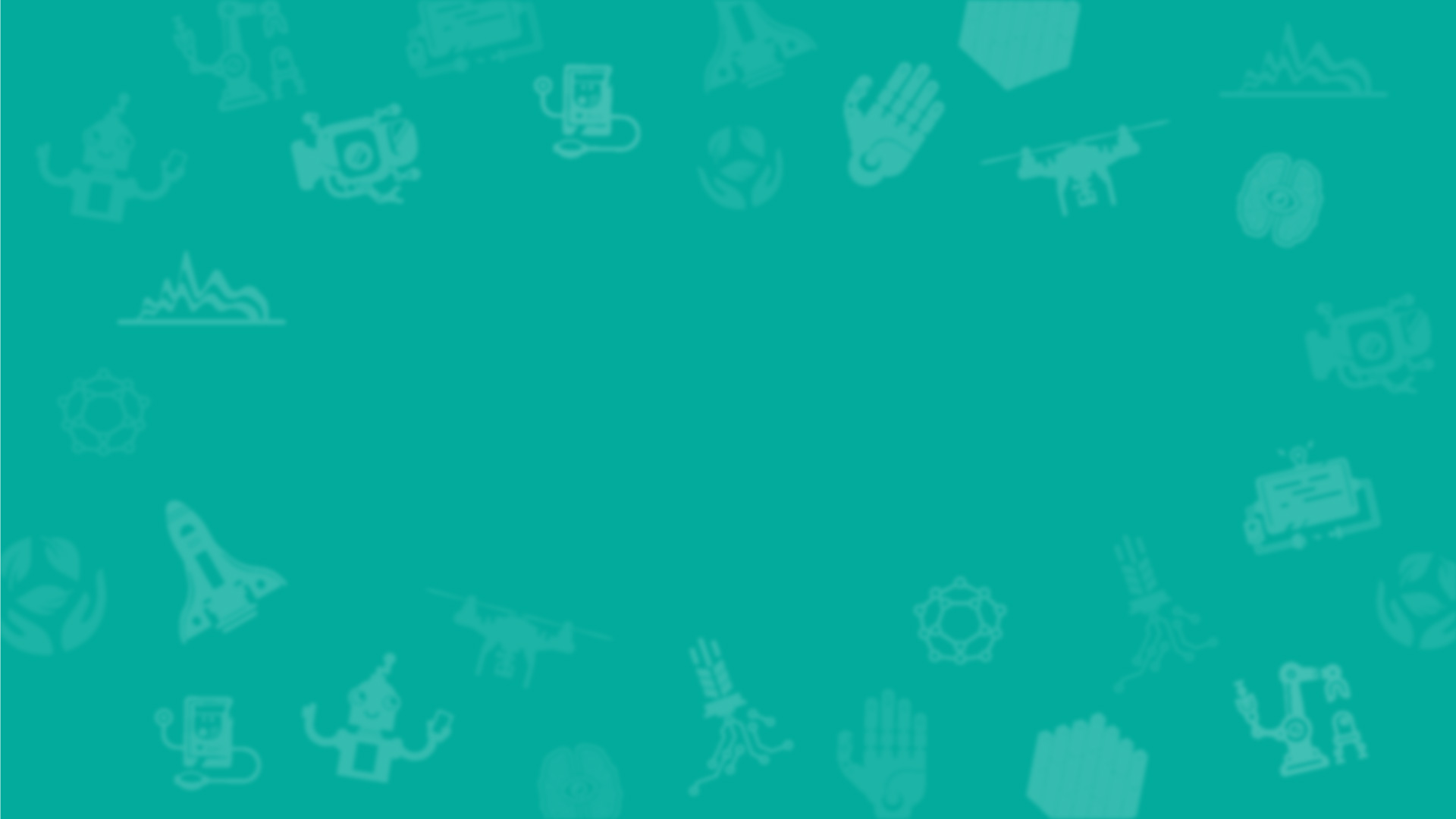 Перспективы развития проекта
Объём – 1–2 слайда.
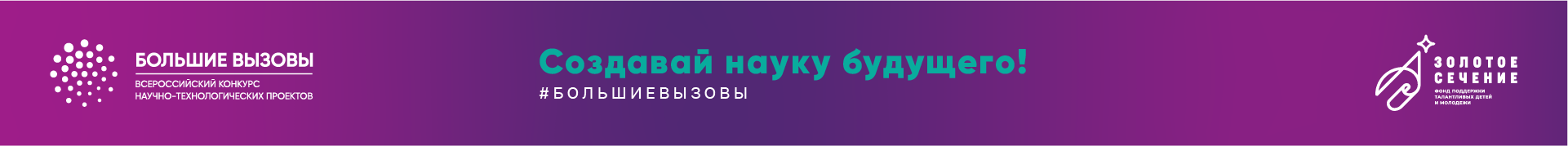 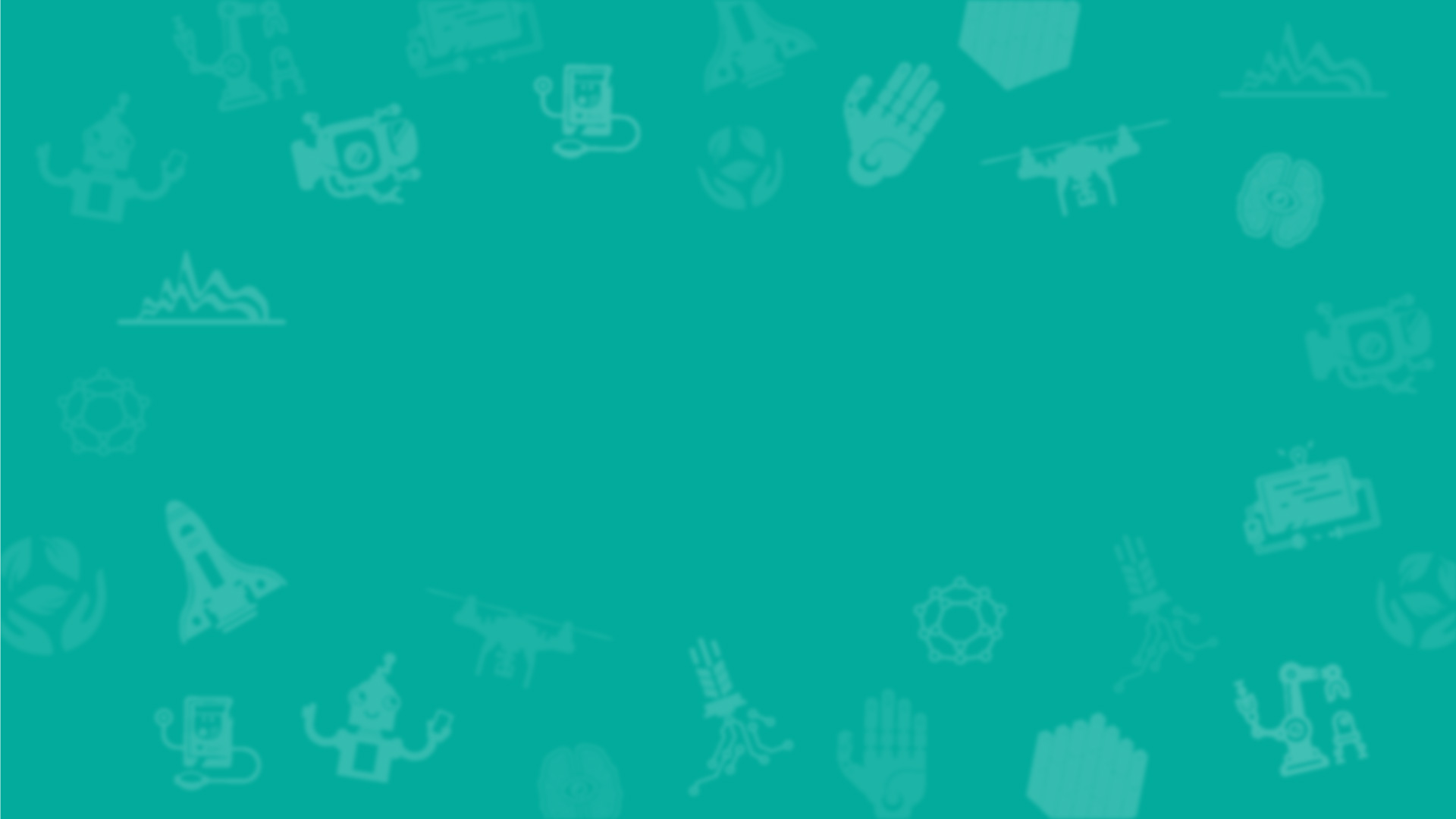 Список литературы
Объём – 1–2 слайда.
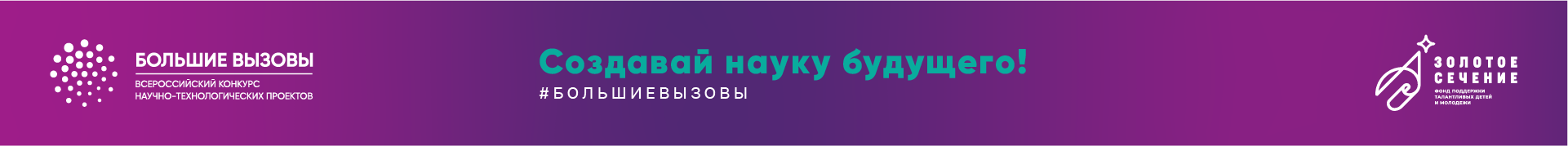 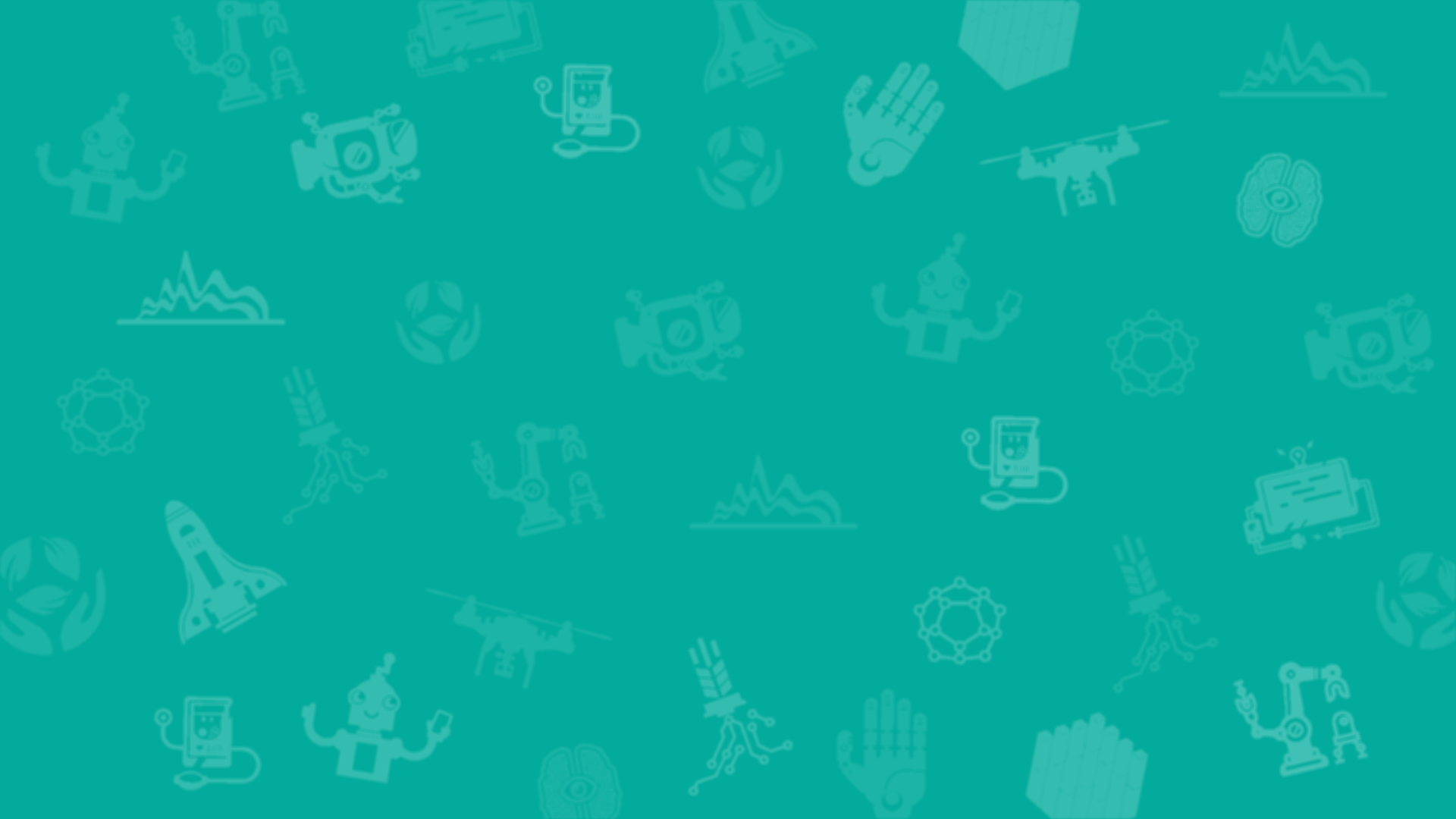 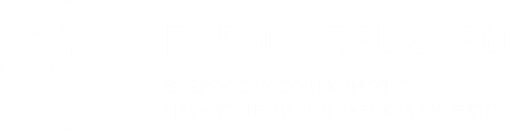 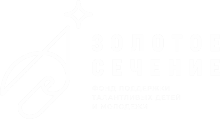 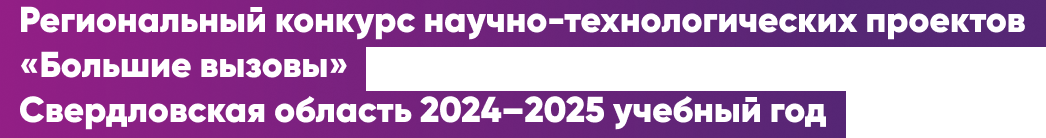 Спасибо за внимание
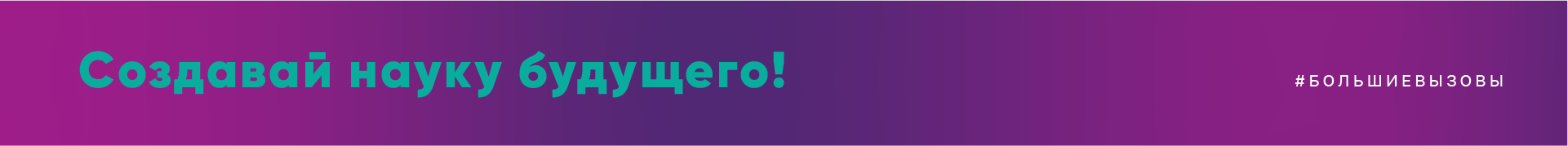